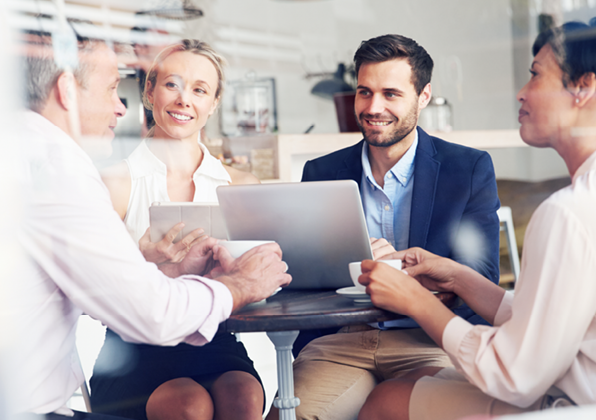 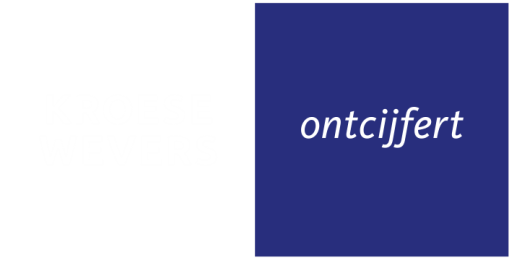 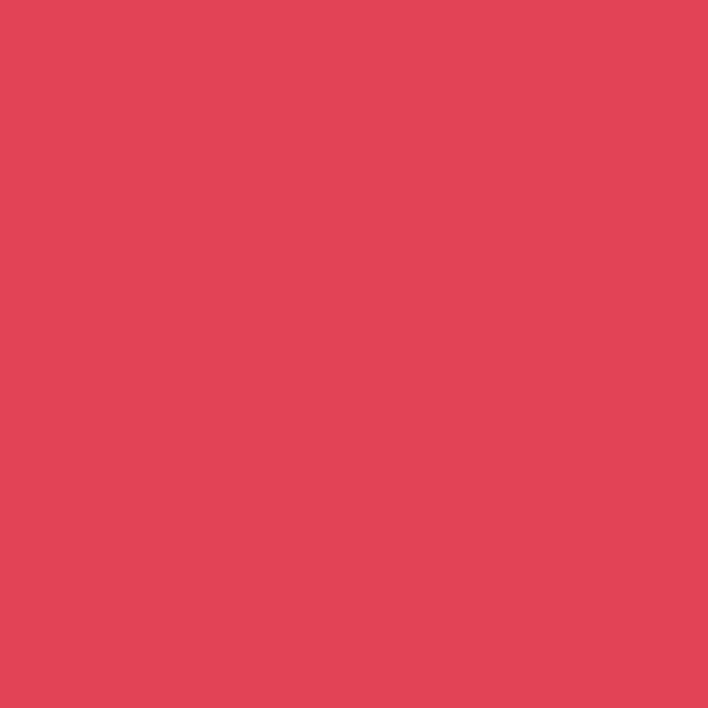 Erfolg hat drei Buchstaben: TUN (Goethe)
[Speaker Notes: Kies één van de 4 eerste sheets als start-sheet (passend bij de doelgroep waaraan je gaat presenteren), verwijder de overige sheets of zet deze op ‘verbergen’]
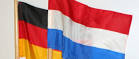 Belastingverdrag NL-DLD
Algemene informatie
Oude verdrag stamt uit 1959
Inwerkingtreding 1 januari 2016
Lange aanlooptijd (vanaf eind jaren 70) 
Inwerkingtreding 2 jaar uitgesteld met name door Pensionado’s
Onze ambitie is accountancy en belastingadvies menselijker en flexibeler te maken
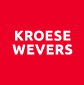 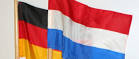 Belastingverdrag NL-DLD
Algemene informatie
Beide landen wilden specifieke artikelen opgenomen zien. 
Bestaat uit verdrag, bijlage en protocol
Nederland MvT 12 april 2013 44 pagina’s en diverse andere verslagen https://www.eerstekamer.nl/wetsvoorstel/33615_goedkeuring_belastingverdrag
Duitsland Denkschrift 7 pagina’s
Overgangsregeling 2016 kiezen voor oude verdrag
Onze ambitie is accountancy en belastingadvies menselijker en flexibeler te maken
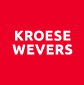 [Speaker Notes: Bijvoorbeeld Duitsland belastingheffing over aandelen in OG Lichamen
Duitsland voorbehoud specifieke vormen van Vreemd/Eigen Vermogen]
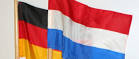 Belastingverdrag NL-DLD
Artikel 6
Opbrengsten onroerende zaken belast in staat waar OG gelegen
Begrip onroerende zaak naar recht waar de onroerende zaak ligt
     (verschillen bijvoorbeeld windturbine NLD OG – DLD geen OG)
Artikel 13 lid 2 vervreemdingwinst (nieuw) ook belast in staat waar OG gelegen
Ook verkoop van aandelen in OG vennootschappen (> 75% waarde in OG) worden belast in bronstaat.
Onze ambitie is accountancy en belastingadvies menselijker en flexibeler te maken
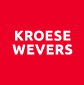 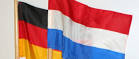 Belastingverdrag NL-DLD
Artikel 6
Belastingheffing in woonstaat ingeval 
Sprake is van beursgenoteerde aandelen
Er een onderneming wordt uitgeoefend
het aandelenbelang < 50%
De voordelen voortvloeien uit reorganisatie, fusie, splitsing of soortgelijke transactie
Onze ambitie is accountancy en belastingadvies menselijker en flexibeler te maken
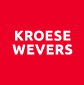 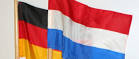 Belastingverdrag NL-DLD
Artikel 6

Beiden woonachtig in Nederland. Henk oefent een onderneming uit in de onroerende zaak. Belastingheffing Henk in Nederland en Piet in Duitsland?

Oplossing belang van Piet verkleinen?
Piet
Henk
50%
50%
Onroerende zaak vennootschap 
GmbH
Onze ambitie is accountancy en belastingadvies menselijker en flexibeler te maken
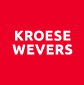 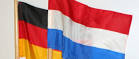 Belastingverdrag NL-DLD
Artikel 10 
Gerechtigde lichaam en belang ≥10% -> bronheffing 5%
Misbruikbepalingen (paragraaf 50d EStG) blijven van toepassing artikel 23 Belastingverdrag
Moeder-dochter richtlijn 10% of meer en aandelen 1 jaar houden dan bronheffing 0% (protocol I lid 1), ook hier antimisbruikbepalingen (paragraaf 50d EStG) van toepassing
Particulieren 15%
Onze ambitie is accountancy en belastingadvies menselijker en flexibeler te maken
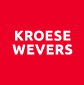 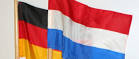 Belastingverdrag NL-DLD
Protocol XV (ontsnapping)
Natuurlijk persoon inwoner van Nederland en inkomen in Nederland wordt belast
Nederlandse ondernemingen geconsolideerde basis beoordelen

Tip: zorg voor voldoende substance



-
Onze ambitie is accountancy en belastingadvies menselijker en flexibeler te maken
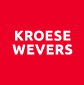 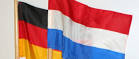 Belastingverdrag NL-DLD
Commanditaire vennootschappen
Kwalificatieverschillen, artikel I lid 2 protocol bepaalt woonstaat beslist
Nederland gaat uit van 5%
Duitsland wellicht van 15%, 
  is er sprake van een samenwerkingsverband?
Geldt het protocol artikel XV? 






-
BV
Onze ambitie is accountancy en belastingadvies menselijker en flexibeler te maken
0,1%
99,9%
Open
GmbH
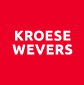 [Speaker Notes: Nederland ziet de Open CV als een lichaam, voor het verdrag wordt het Nederlandse begrip gevolgd. Dus verdrag tussen de GmbH en de Open CV.
In artikel 10 staat echter vermindering bronbelasting voor lichaam en dit is de open CV niet. De staatssecretaris is van mening dat er een lichaam ís 
En dat Duitsland zich hier aan moet houden?]
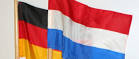 Belastingverdrag NL-DLD
Artikel 10 
Wat is dividend? Artikel 10 lid 3
Uitleg naar nationaal recht
Protokol IX Dividenden/interest belast in staat waaruit afkomstig indien: 
Inkomsten verkregen door stille vennoot 
Partiarisches Darlehen
Gewinnobligation
Op voorwaarde dat dividend/interest aftrekbaar zijn in DLD
in Duitsland belast met 25%.
Onze ambitie is accountancy en belastingadvies menselijker en flexibeler te maken
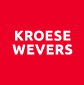 [Speaker Notes: Stille vennoot = Typische Stille Gesellschafter (Deel van de winst, maar niet stille reseves) en A-typische gesellschafter (+ stille reserves)
Partiarisches Darlehen = inkomsten met een winstafhankelijke rente
Gewinnobligation = inkomsten uit winstdelende obligaties]
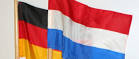 Belastingverdrag NL-DLD
Artikel 10 lid 6
Nederland mag 10 jaar lang 25% inkomstenbelasting heffen. Dit voorzover conserverende aanslag openstaat.
Alleen over waardestijging die zich in Nederlandse periode heeft voorgedaan
Vraag is hoe nieuwe regeling emigratieheffing zich hiertoe verhoudt? Met name na 10 jaren een probleem?
Onze ambitie is accountancy en belastingadvies menselijker en flexibeler te maken
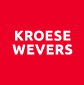 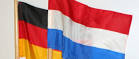 Belastingverdrag NL-DLD
Artikel 13 lid 6
Aanmerkelijk belang voorbehoud voor waardestijging aandelen
Belang > 5% (AB aandelen)
Duitsland verleent een step-up.

Let op: DTL > 1%
Onze ambitie is accountancy en belastingadvies menselijker en flexibeler te maken
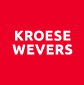 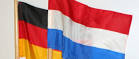 Belastingverdrag NL-DLD
Artikel 14 
Arbeidsartikel niet veel inhoudelijke wijzigingen werknemers. 
Let op: 183 dagen per 12 maanden
Daarnaast apart bestuurdersartikel (artikel 15)
Apart artikel voor sporters (artikel 16)
Let op: Wijziging bemanning schepen en luchtvaarten
Onze ambitie is accountancy en belastingadvies menselijker en flexibeler te maken
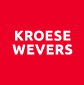 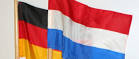 Belastingverdrag NL-DLD
Artikel 14 lid 4
In huidige geldende belastingverdrag  2012 woonstaatheffing
Ongewenste inkomenseffecten
Wijziging -> Belastingheffing piloten en zeevarenden in land waar feitelijke leiding is gelegen
Inwerkingtreding 1 januari 2017
In het jaar 2016 kiezen voor oude belastingverdrag
Onze ambitie is accountancy en belastingadvies menselijker en flexibeler te maken
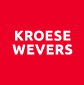 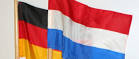 Belastingverdrag NL-DLD
Artikel 14  
Ontslagvergoedingen onder oude verdrag besluit 2007 van toepassing
Besluit ingetrokken en hoofdregel van toepassing.
Duitsland geeft aan Ontslagvergoeding hangt samen met einde dienstbetrekking dus woonstaat
Nederland geeft aan in verband met verrichte arbeid, dus arbeidsstaat
Werknemer woonachtig in Duitsland en werkzaam in Nederland dubbele belastingheffing
Omgekeerd geen belastingheffing
Onze ambitie is accountancy en belastingadvies menselijker en flexibeler te maken
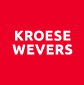 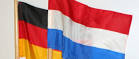 Belastingverdrag NL-DLD
Artikel 14 
Compensatieregeling Nederland-Duitsland.
Berekeningen gemaakt slechts weinig toepasbaar. Nederlandse belastingheffing (inkomstenbelasting en volksverzekeringen) wordt afgezet tegen Duitse belastingheffing.
Inkomstenbelastingtarieven in Duitsland lager dus compensatieregeling zal weinig effect hebben.
Onze ambitie is accountancy en belastingadvies menselijker en flexibeler te maken
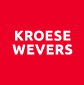 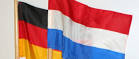 Belastingverdrag NL-DLD
Artikel 14 
Splittingverfahren van toepassing in Duitsland
Dit betekent inkomen wordt gemeenschappelijk berekend en vervolgens belast. 
Voordeel is gelegen in belastingvrije som en progessie van de tarieven
Let op: indien toepassing steuerklasse 3 nabetaling in de (verplichte) aangifte inkomstenbelasting in Duitsland. 
Alleen toepasbaar door getrouwden en geregistreerd partnerschap van het gelijke geslacht. Let op: dus niet voor samenwoners.
Onze ambitie is accountancy en belastingadvies menselijker en flexibeler te maken
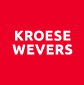 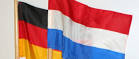 Belastingverdrag NL-DLD
Artikel 14 
Voorbeeld inkomen man € 70 000
Belastingheffing man (Steuerklasse 1)
    LB € 17 009 / SolZ € 935
Inkomen vrouw € 21 000
Belastingheffing i.g.v. Splitting man IB 
    IB € 13 385 / SolZ € 736
Onze ambitie is accountancy en belastingadvies menselijker en flexibeler te maken
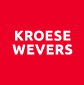 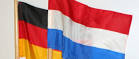 Belastingverdrag NL-DLD
Artikel 15 
Directeursbeloningen en andere beloningen i.h.v. raad van beheer belast in staat waar lichaam is gelegen.
Lid van de raad van beheer zijn personen belast met algemene leiding (bestuurders) als zij die belast zijn met toezicht daarop (commissarissen).
Zowel feitelijk als formeel als bestuurder aangewezen, wel aanwezig in raad van bestuur. 
Bundesrat Drucksache 479/12 (Auch fur Geschaftsfuhrer)
Managers niet onder reikwijdte van dit artikel
Onze ambitie is accountancy en belastingadvies menselijker en flexibeler te maken
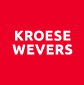 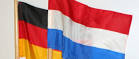 Belastingverdrag NL-DLD
Artikel 15 / artikel 22, tweede lid, c 
Beloningen die in de hoedanigheid van bestuurder zijn ontvangen; ingeval ook werknemer dan is dit het werknemersartikel
Normaliter verrekeningsmethode
Indien voldaan aan voorwaarden besluit 18 juli 2008 dan vrijstellingsmethode
Kamerstukken II 2013/2014 bestuurder wordt gelijk belast als werknemer 
Let op: Duitsland verrekeningsmethode
Onze ambitie is accountancy en belastingadvies menselijker en flexibeler te maken
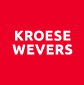 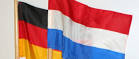 Belastingverdrag NL-DLD
Artikel 16
Artiesten en sportbeoefenaars belast in land waar werkzaamheden worden verricht
Ingeval bezoek wordt bekostigd uit openbare middelen (> 50%) dan belast in woonstaat
Verrekeningsmethode van toepassing
Onze ambitie is accountancy en belastingadvies menselijker en flexibeler te maken
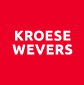 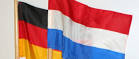 Belastingverdrag NL-DLD
Artikel 17
Voor pensioen en sociale zekerheidsuitkeringen in principe woonstaatheffing (lid 1)
Echter belastingheffing in uitkeringsstaat indien pensioen, andere soortgelijke beloning, lijfrente of sociale zekerheidspensioen totaal > is dan € 15 000
Afkoopsom (geen periodiek karakter) dan belast in uitkeringsstaat
Nederland kent vrijstellingsmethode
Duitsland kent verrekeningmethode
Onze ambitie is accountancy en belastingadvies menselijker en flexibeler te maken
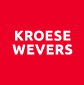 [Speaker Notes: Bronstaatheffing is ook deels ingegeven vanuit misbruik. Verdragen Belgie en Portugal, in 2011 is dit aangepast. Nederland streeft naar een bronstaatheffing. Hoe het wordt belast in de bronstaat maakt geen verschil. In Duitsland is de belastingheffing beduidend lager]
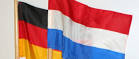 Belastingverdrag NL-DLD
Artikel 17
Overgangsregeling voor pensioenen
Toename tarief in de jaren 2016 van 10% naar 30% (2021)
Overgangsjaar 2016
Slechts zeer beperkte overgangsregeling, gaat immers om percentages gemiddelde belastingheffing
Onze ambitie is accountancy en belastingadvies menselijker en flexibeler te maken
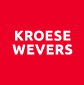 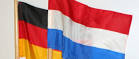 Belastingverdrag NL-DLD
Artikel 17/18
Overheidspensioen telt niet mee voor de grens van € 15 000. 
Overheidspensioen op grond van artikel 18 toegewezen aan bronstaat.
Bij bepaling privaat- of publiekrechtelijk pensioen is van belang bij welke werkgever het is opgebouwd (artikel XIV Protocol)
Onze ambitie is accountancy en belastingadvies menselijker en flexibeler te maken
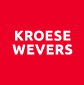 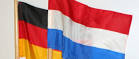 Belastingverdrag NL-DLD
Artikel 22
Voorkoming dubbele belasting
In Duitsland vrijstellingsmethode indien verrekening niet van toepassing is. 
Let op: Subject to tax clausule
Onze ambitie is accountancy en belastingadvies menselijker en flexibeler te maken
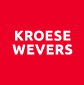 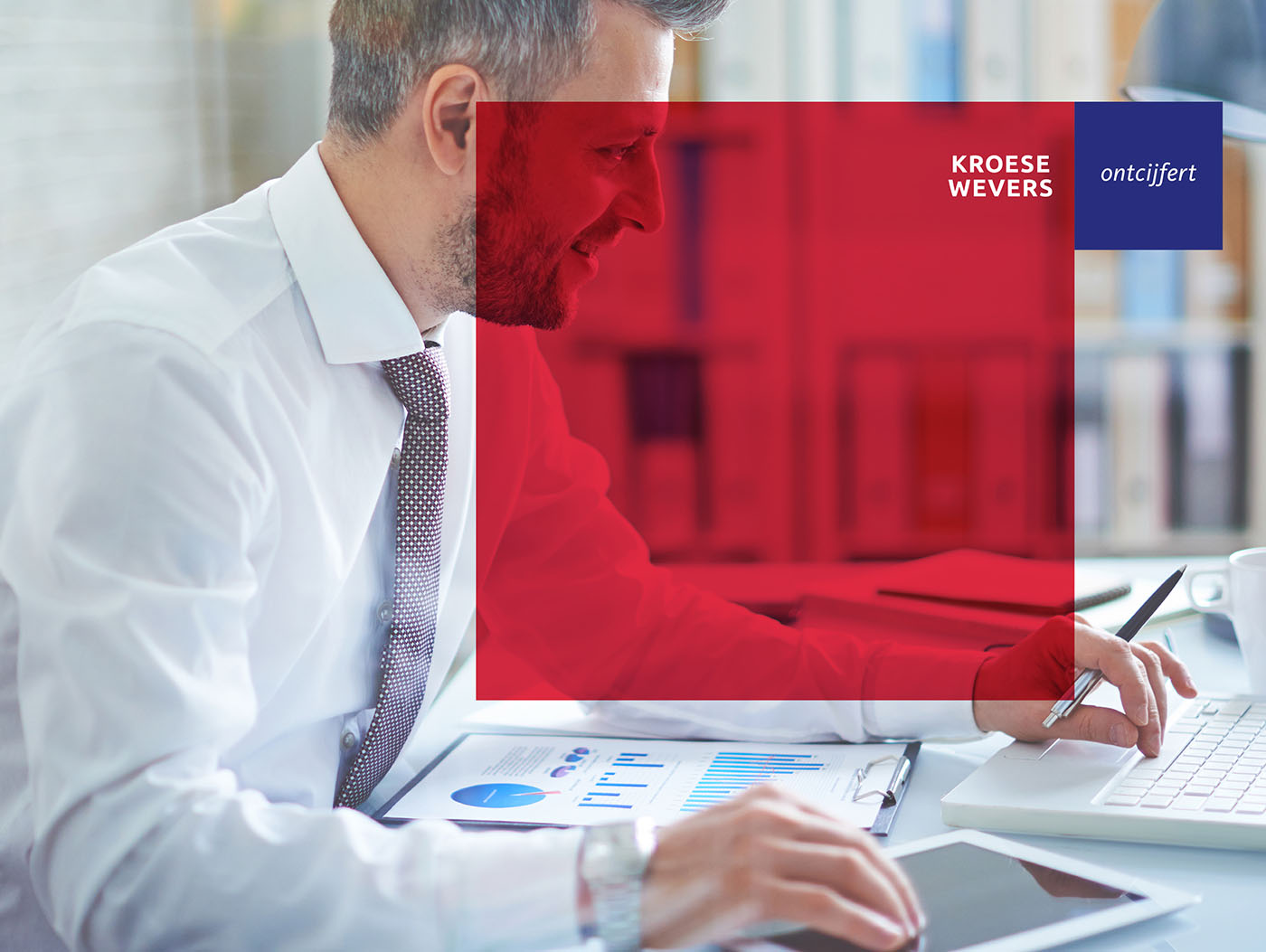 Vragen?
kroesewevers.nl
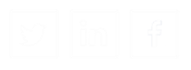 [Speaker Notes: Kies één van de 4 laatste sheets als eind-sheet (passend bij de doelgroep waaraan je gaat presenteren), verwijder de overige sheets of zet deze op ‘verbergen’]